The life cycle of a satellite mission in pictures – Or, why you need a strong calibration & validation program



Ocean Optics Class
University of Maine
July 2011
Why invest in a satellite?
Because it’s hard to sample the global oceans on boats, buoys, & drifters …
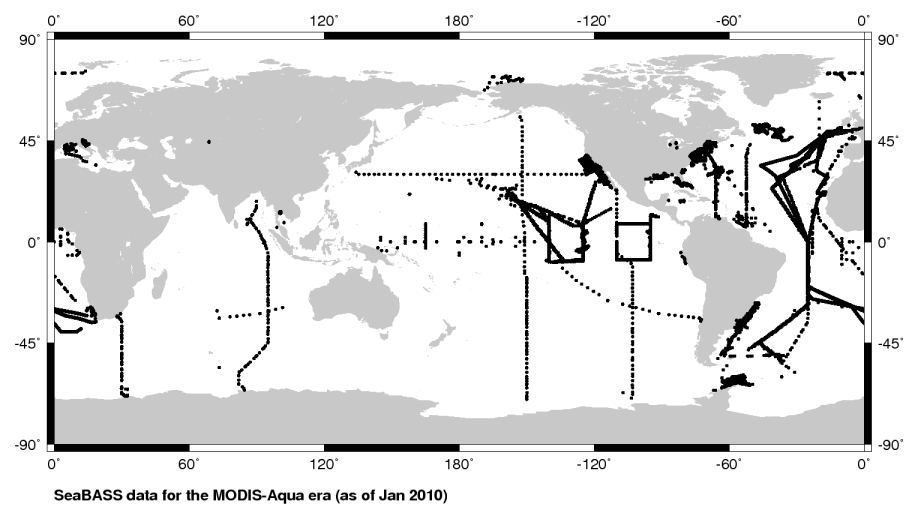 bio-optical data collected by NASA-funded scientists during the MODIS-Aqua era
Most ocean color satellites sample the full globe every two days!
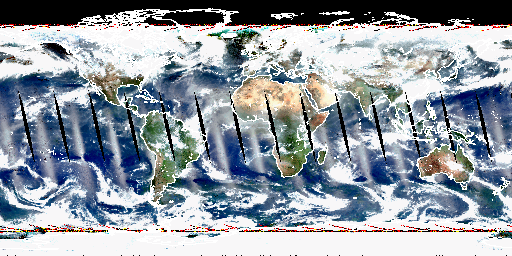 MODIS-Aqua observations for one day (1 February 2008)
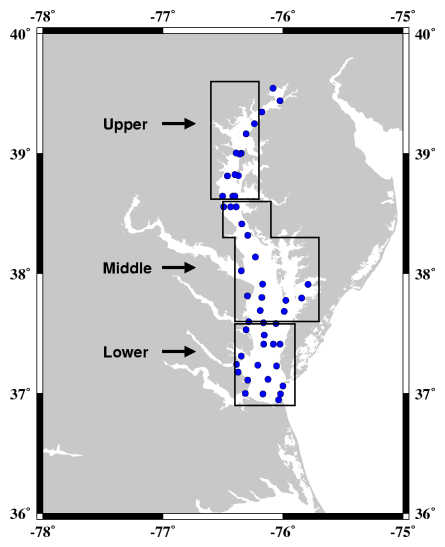 Chesapeake Bay Program
Even if you only care about a small patch of ocean …
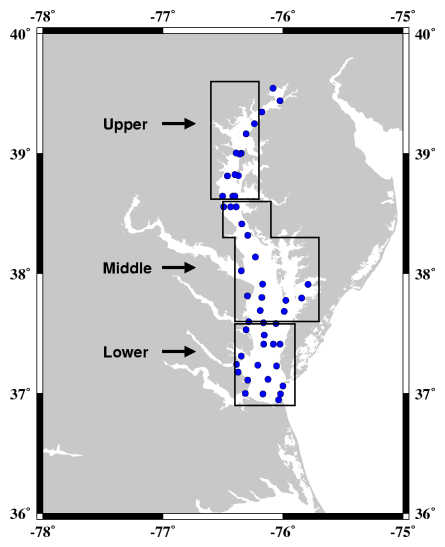 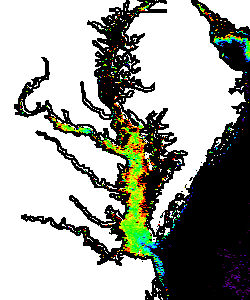 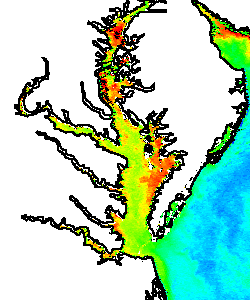 Chesapeake Bay Program
Satellites offer routine synoptic views.
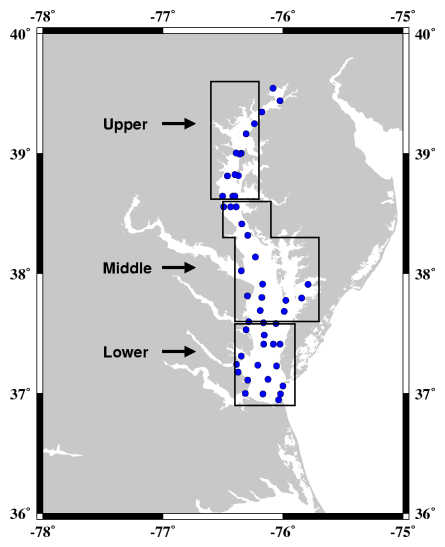 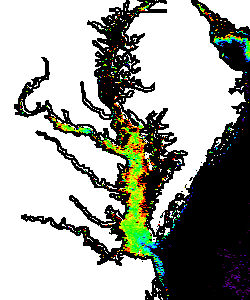 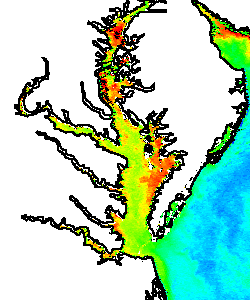 Chesapeake Bay Program
And provide wonderfully complementary data streams!
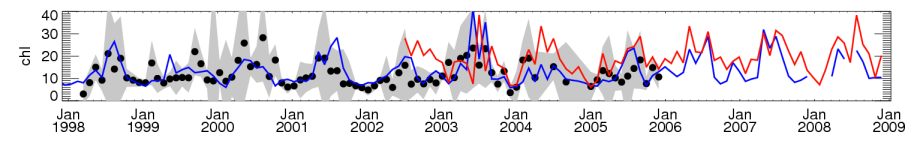 complementary data streams
So, how does one build a satellite flight project & complementary calibration / validation team?
Let’s say that you come up with a good idea …
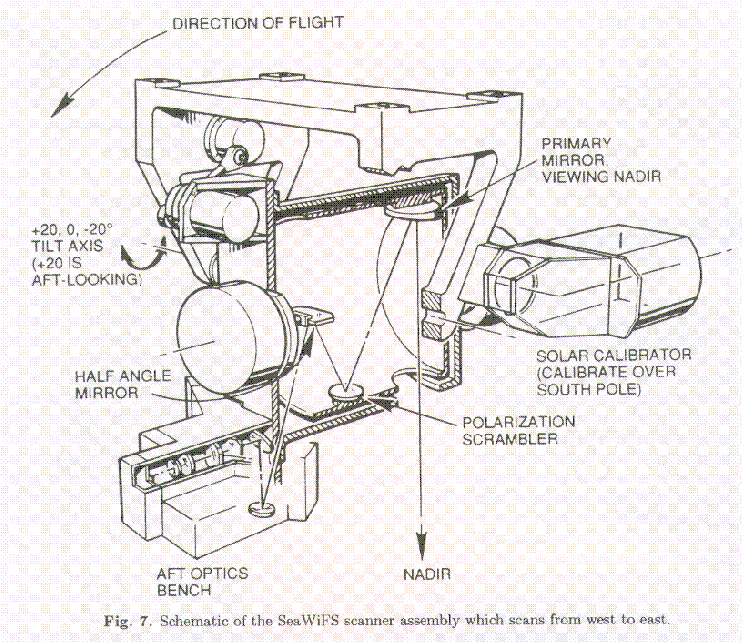 You develop this idea, nurture it in collaboration with scientists & engineers, then pitch it to the powers-that-be.
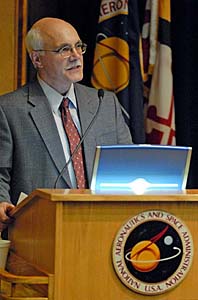 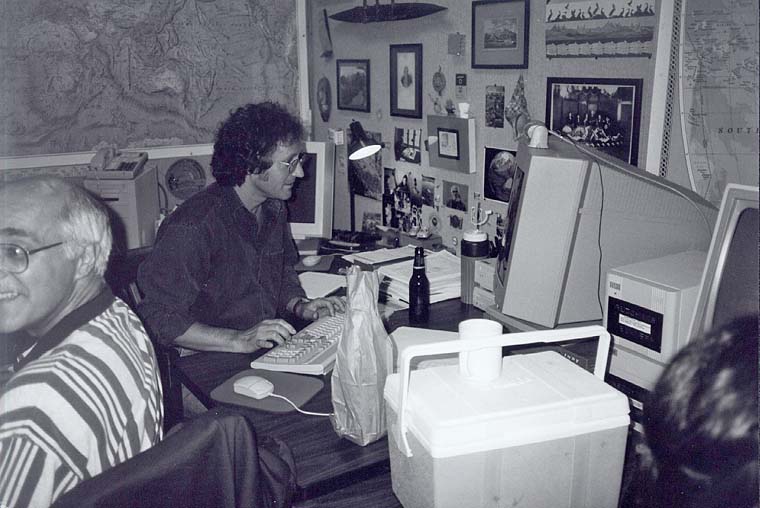 Let’s say the powers-that-be like your idea & can help finance its development.  You start hosting meetings to review your instrument concept …
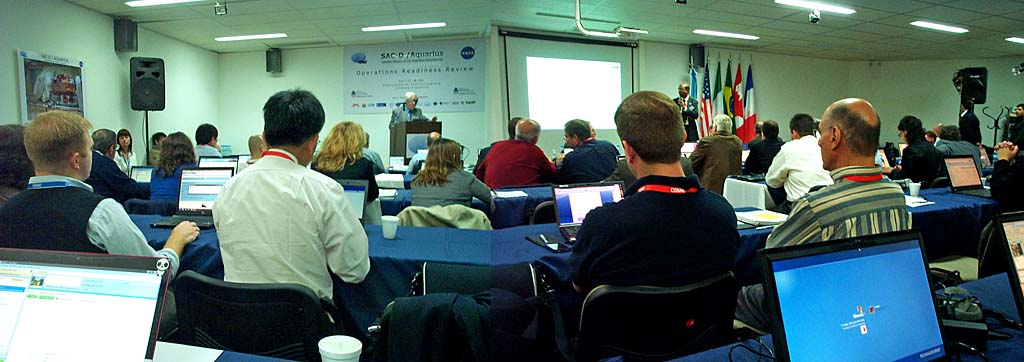 Lots & lots of meetings.
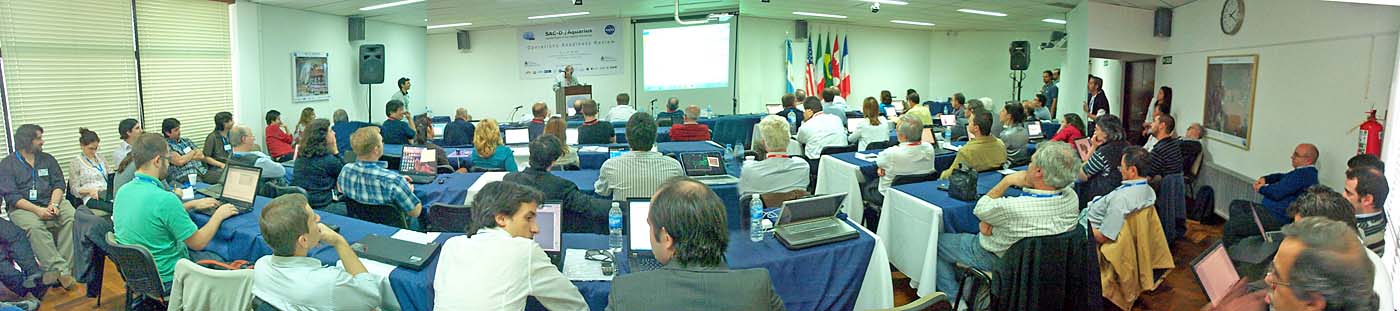 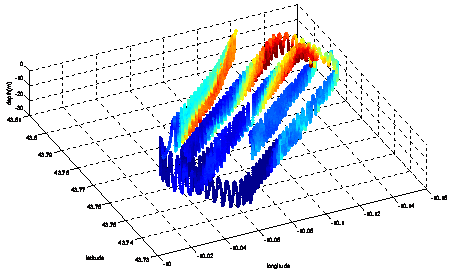 depth
latitude
longitude
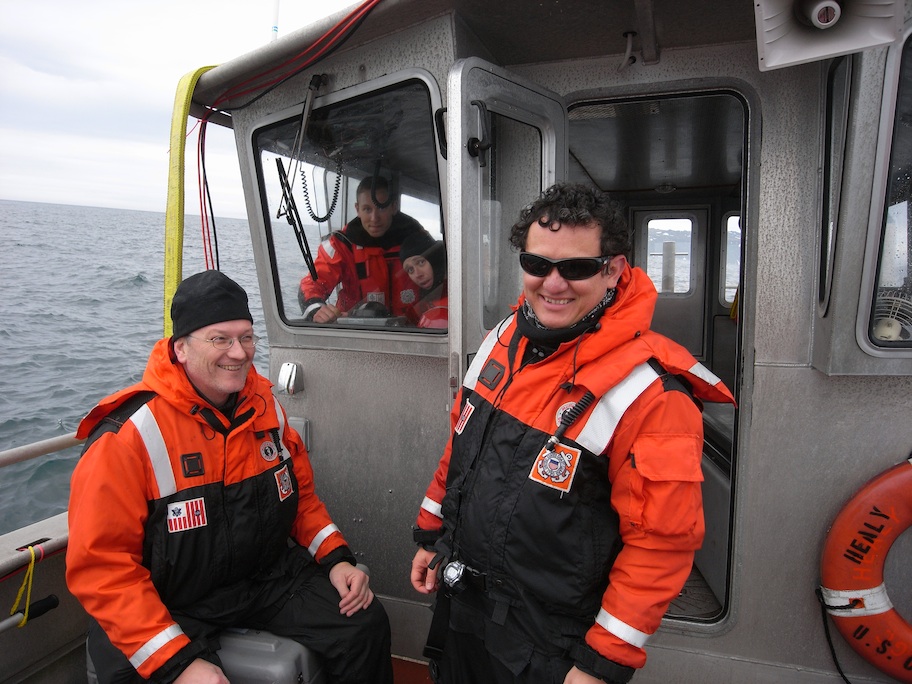 But life is only partially run in powerpoint.  Field work also provides critical insight into instrument requirements.
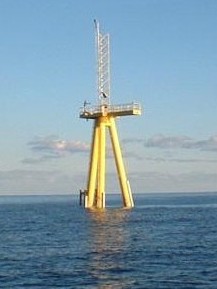 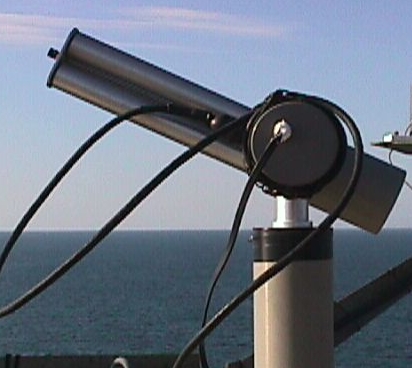 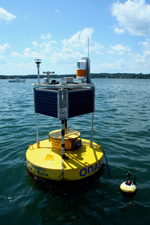 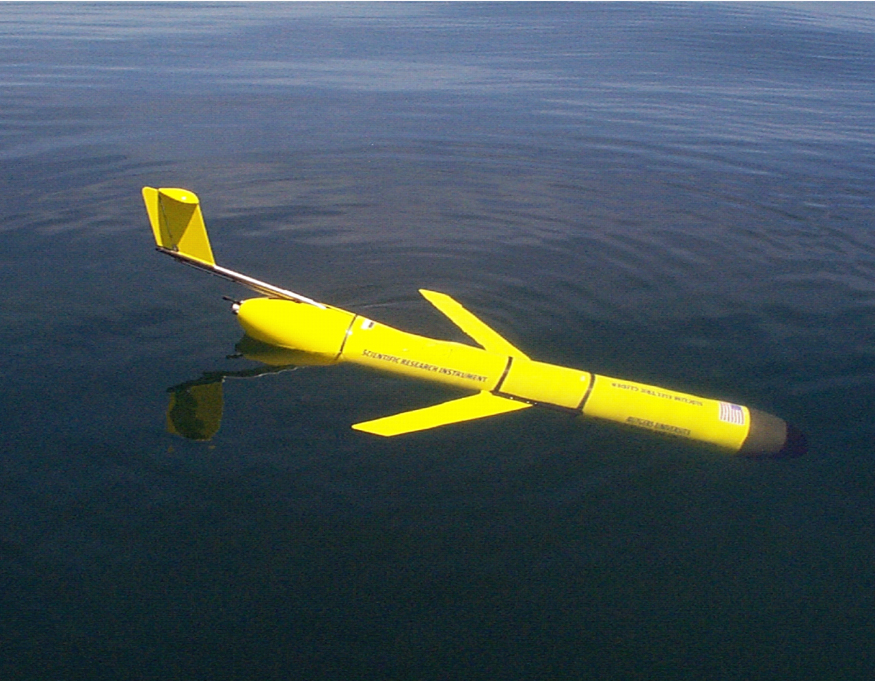 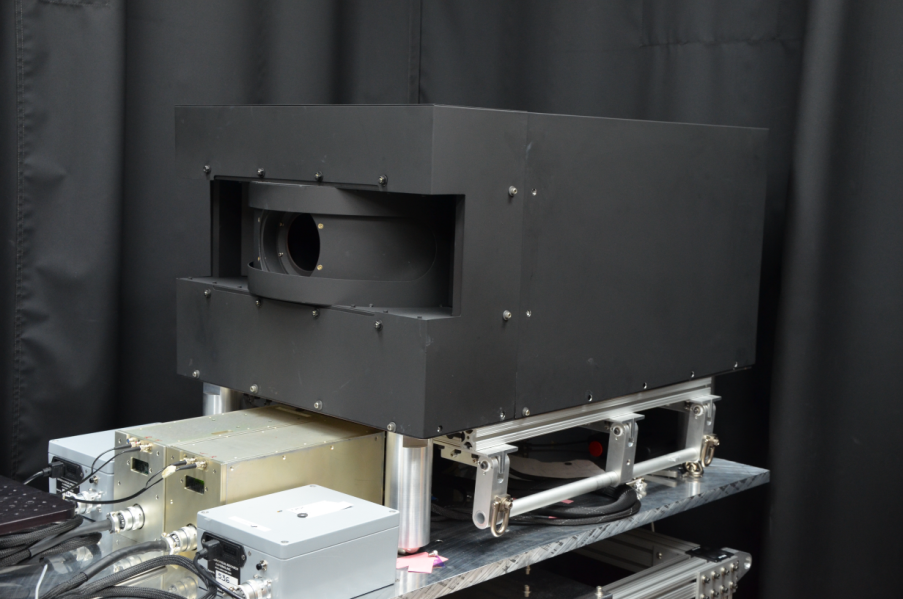 Eventually, your idea could become a realized instrument …
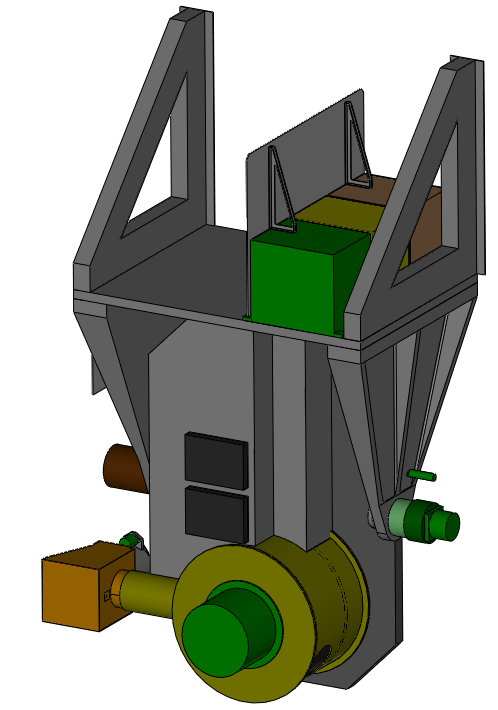 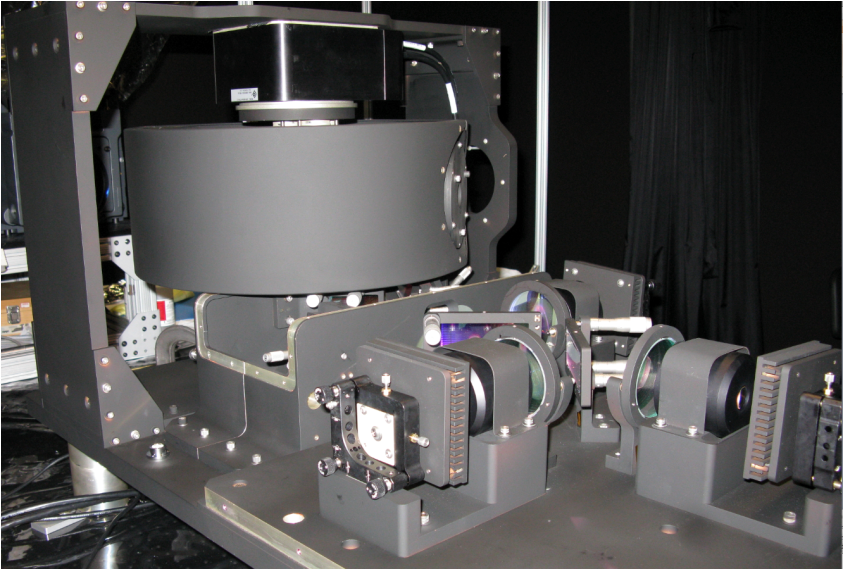 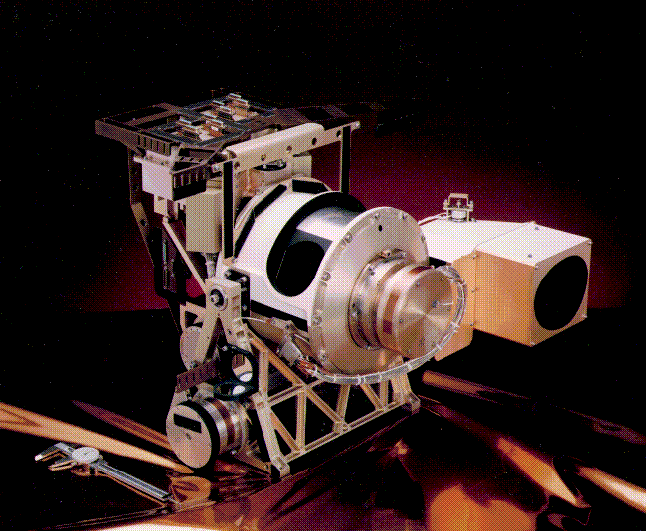 A complete model might even be built …
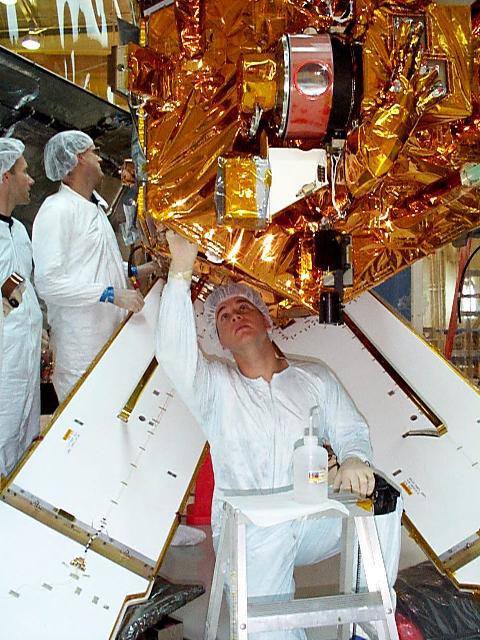 If you’re lucky, the powers-that-be might even let it fly on a real spacecraft mission …
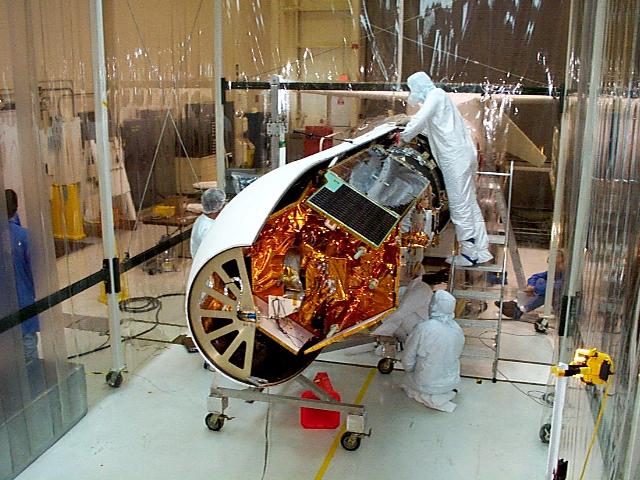 Which requires another series of extensive tests.
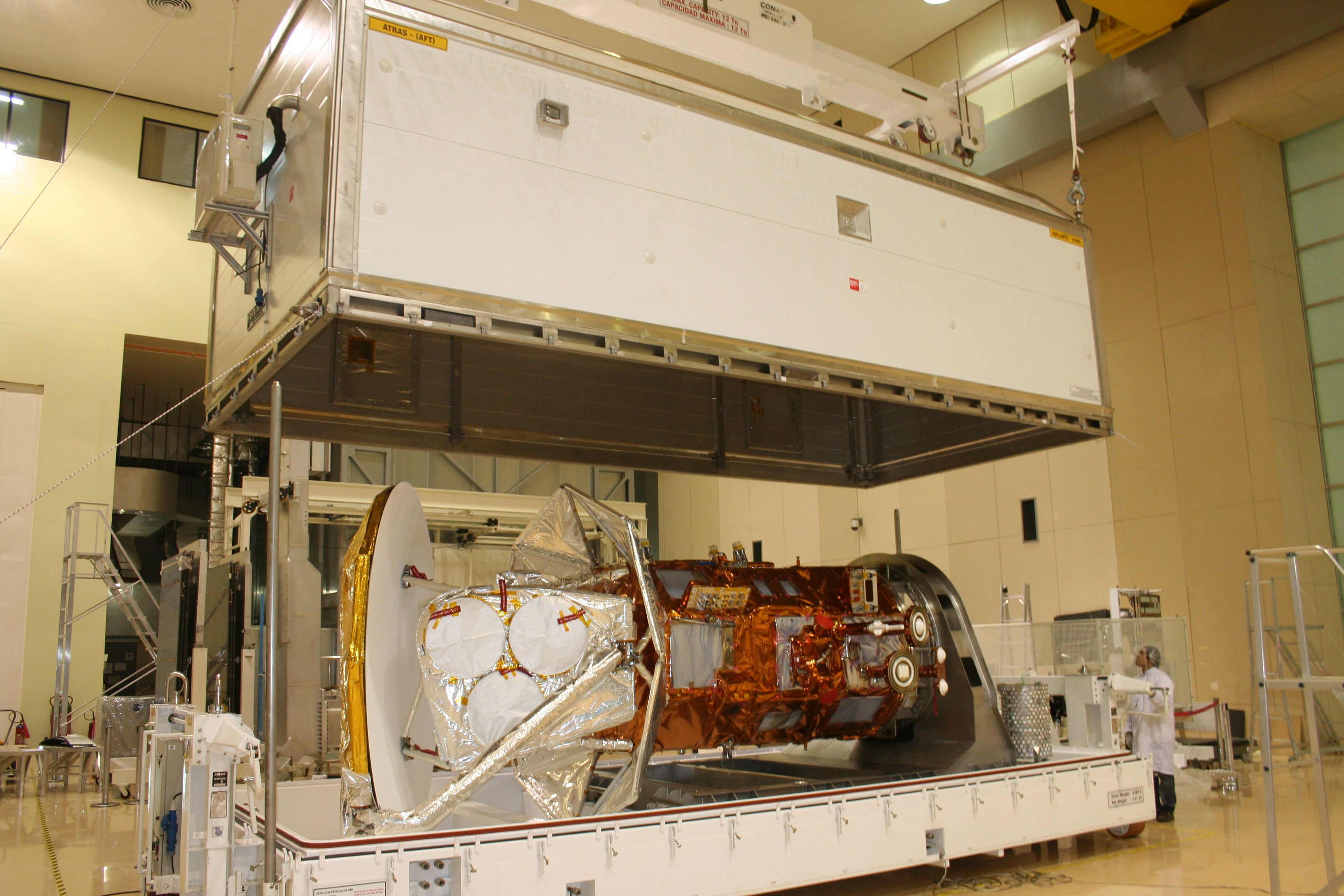 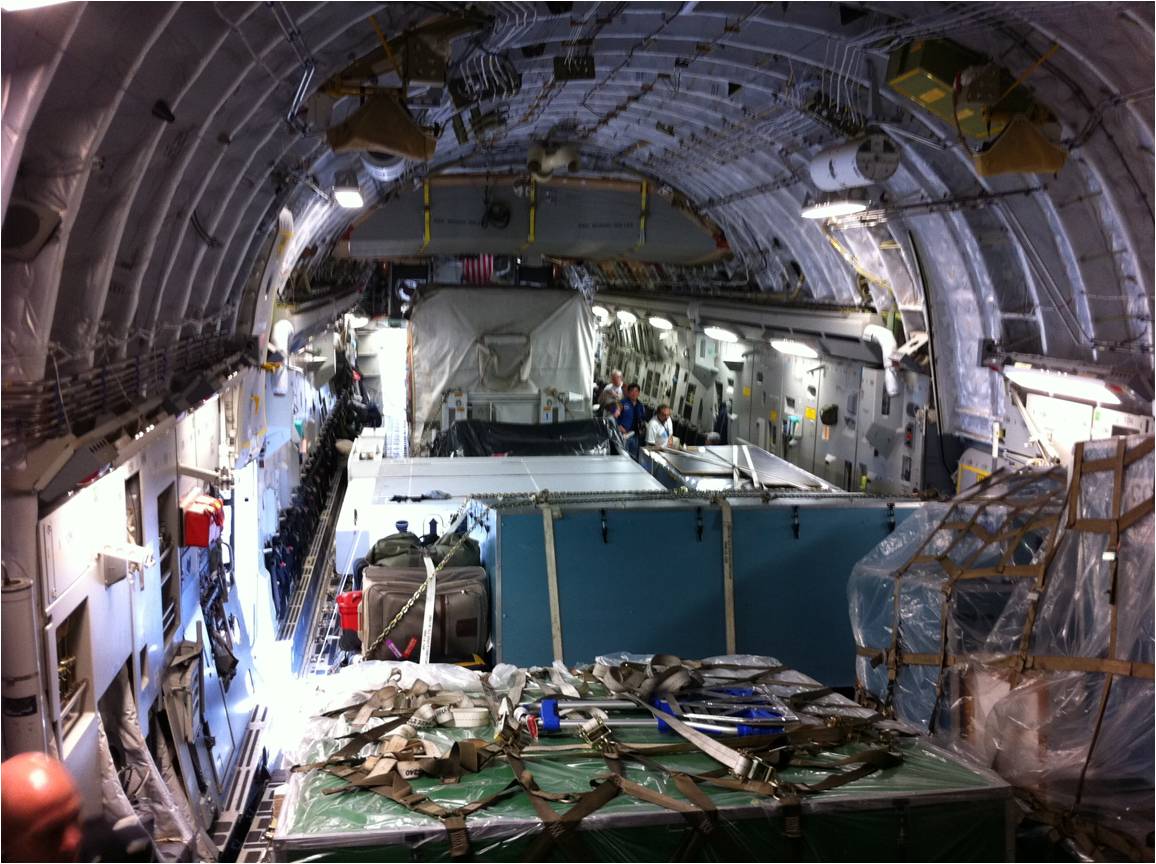 If the instrument passes all of its tests, it’s time to find a ride into space.  Chances are, this isn’t near where you live.
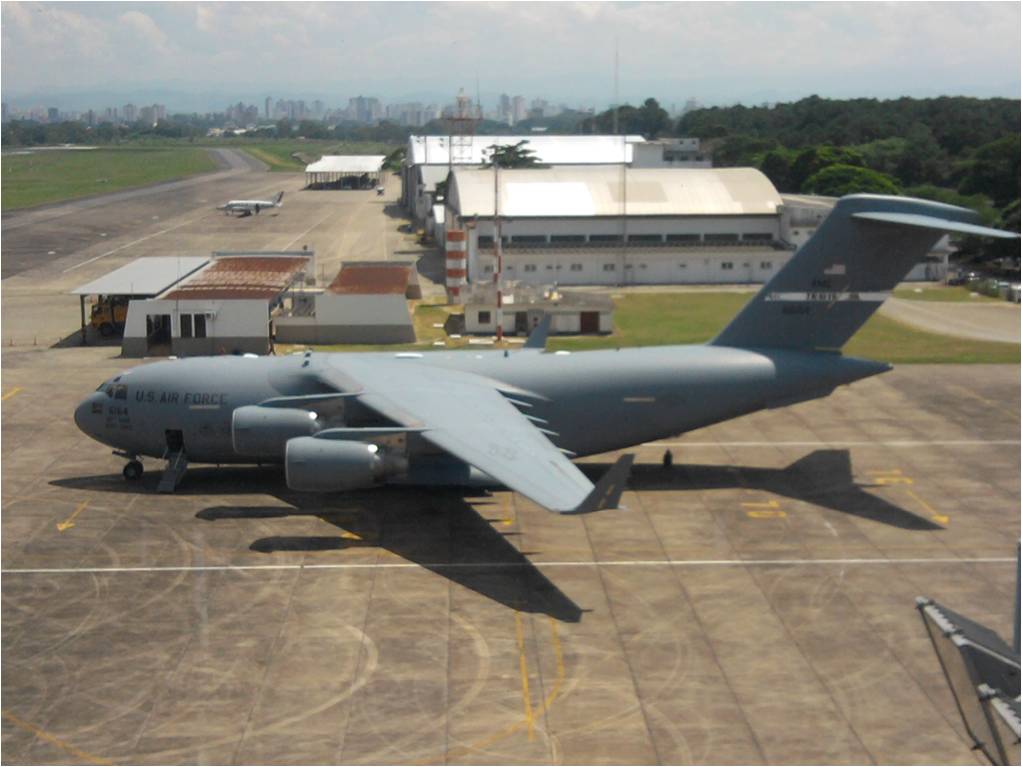 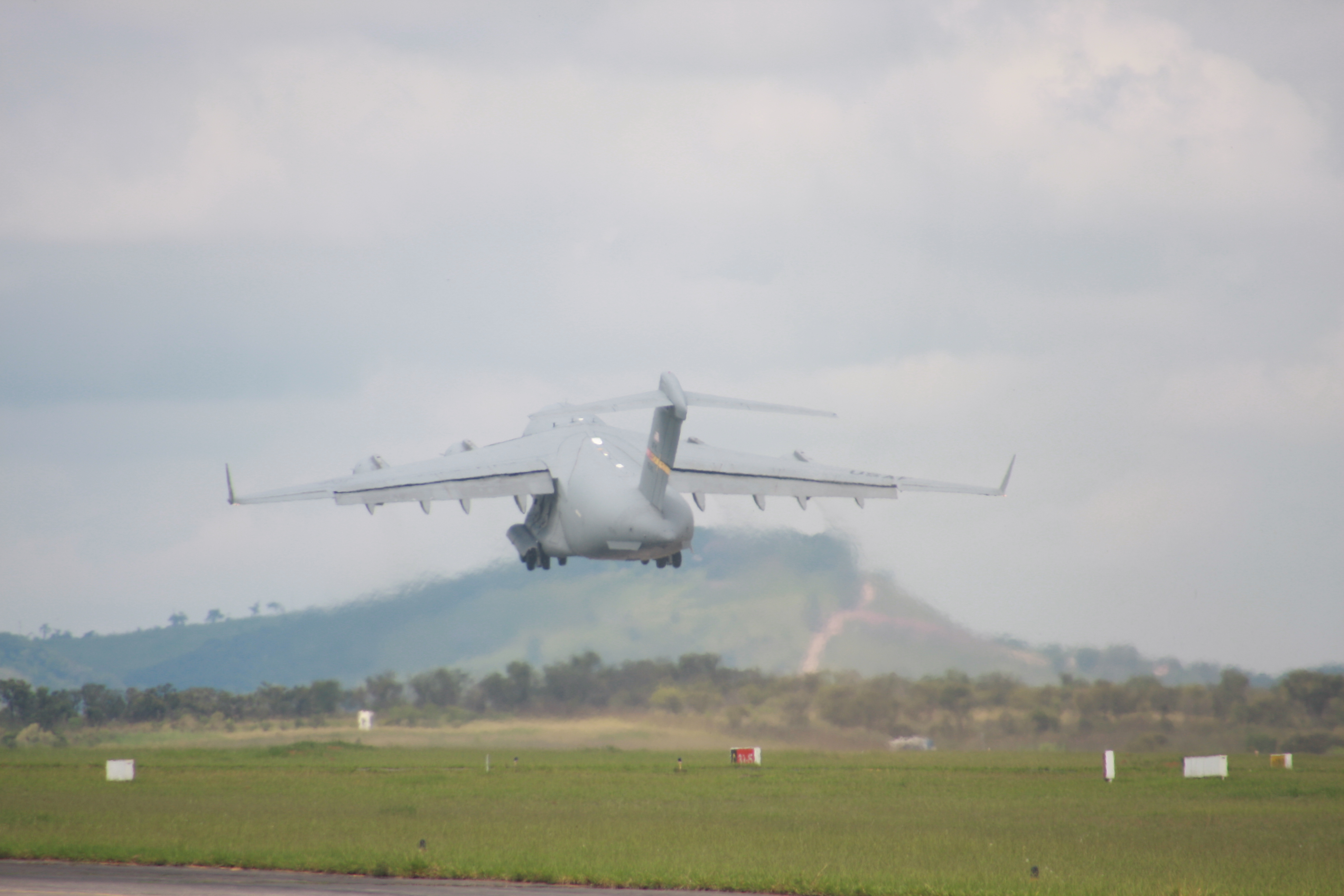 You start holding your breath as the instrument reaches the launch pad …
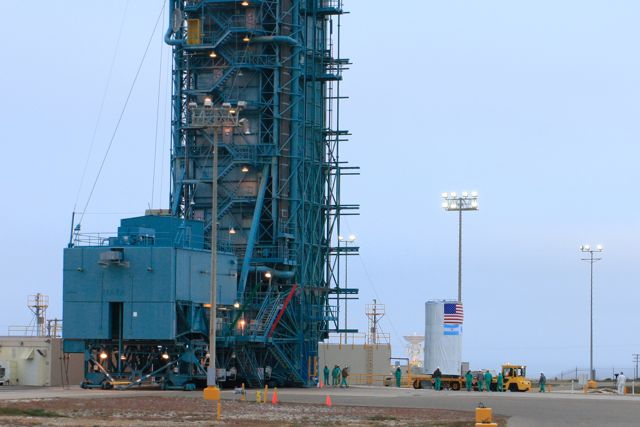 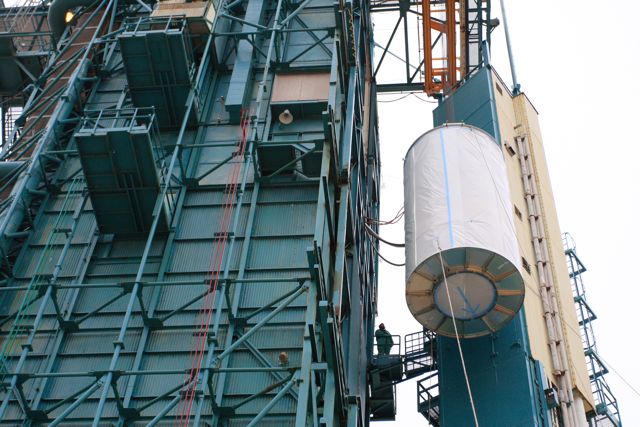 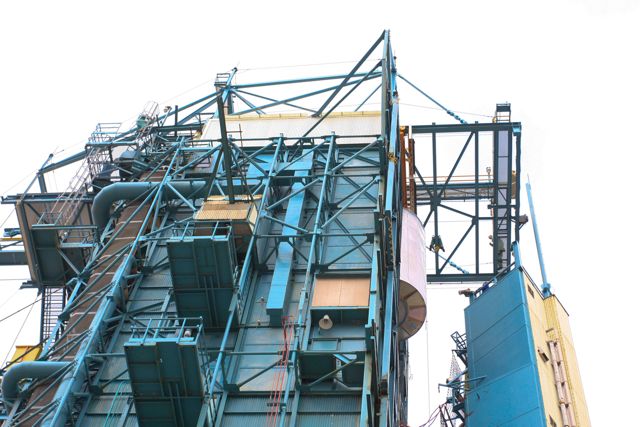 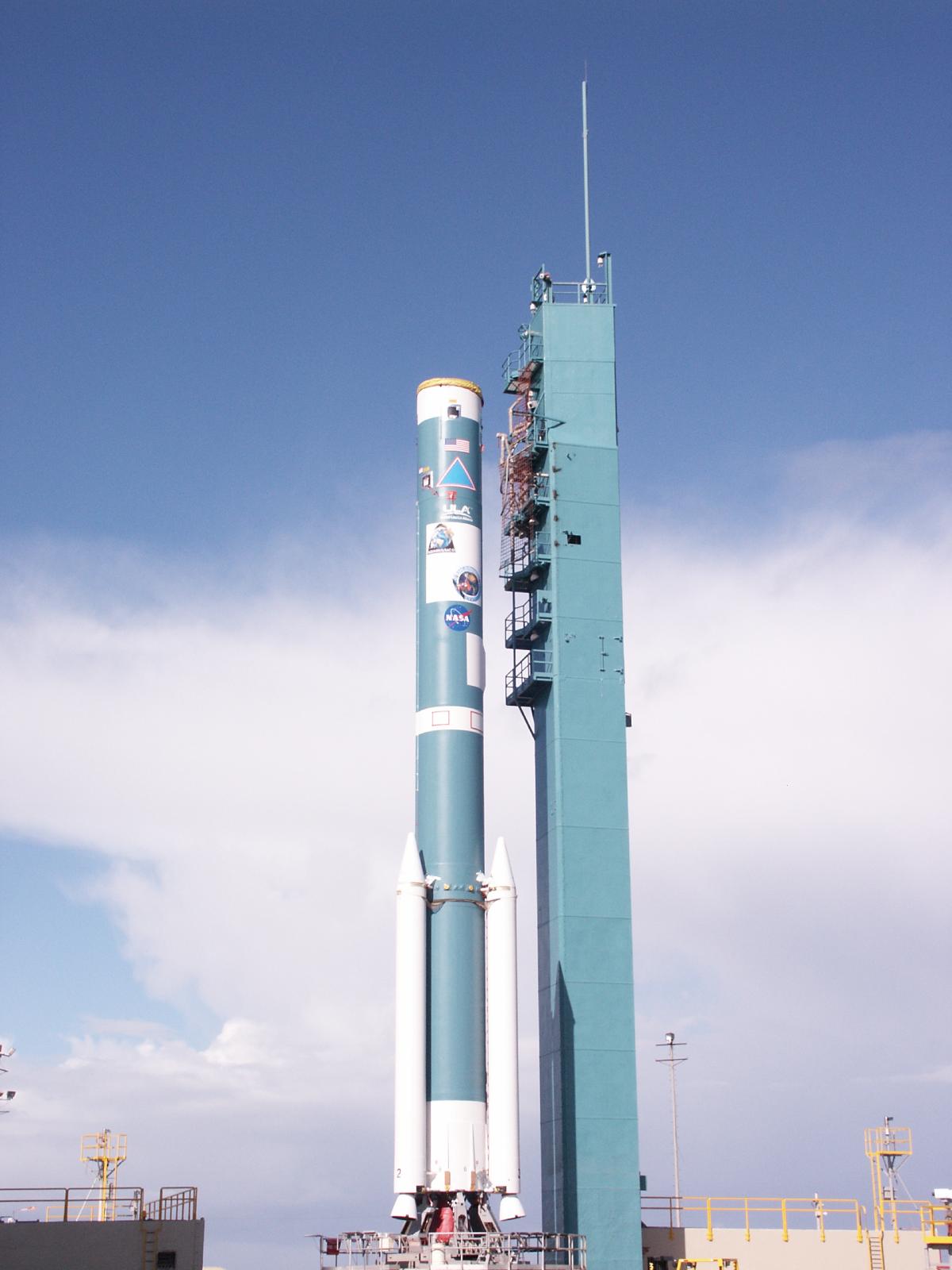 … keep holding …
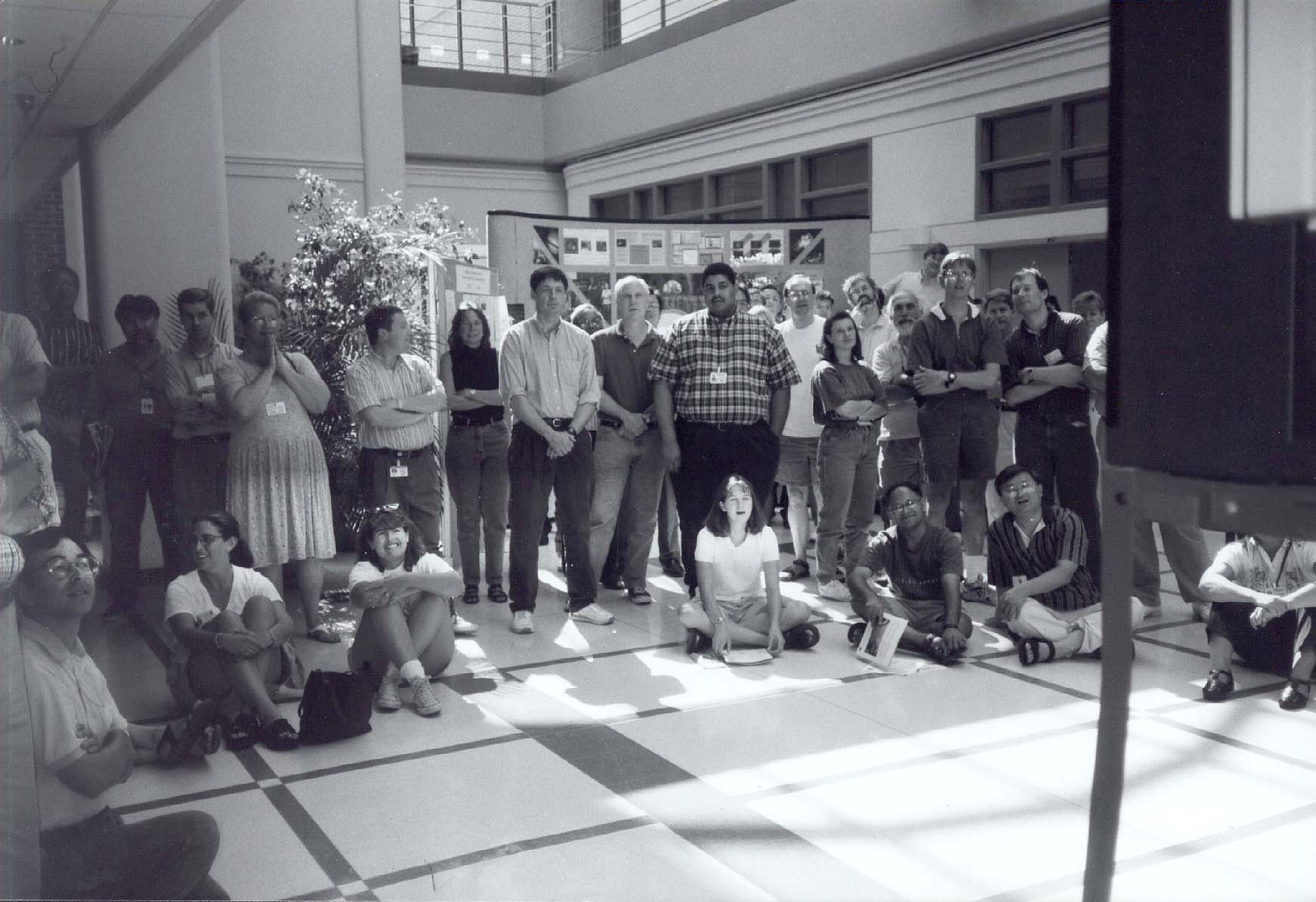 … keeeeeeeeep holding …
Finally, launch day!  You haven’t exhaled, right?
How about now?  Did I mention that 10-yrs have passed, 1000’s of man-hours expended, & $100M’s been spent since you first came up with your idea?
http://www.youtube.com/watch?v=WY00J_PgeYc



http://www.youtube.com/watch?v=sYHh8C8Kcrk
Finally, data!  Now what?  Are you done?
Sorry, you’re not even close to done.  First, you discover that your absolute laboratory calibrations are a little off …
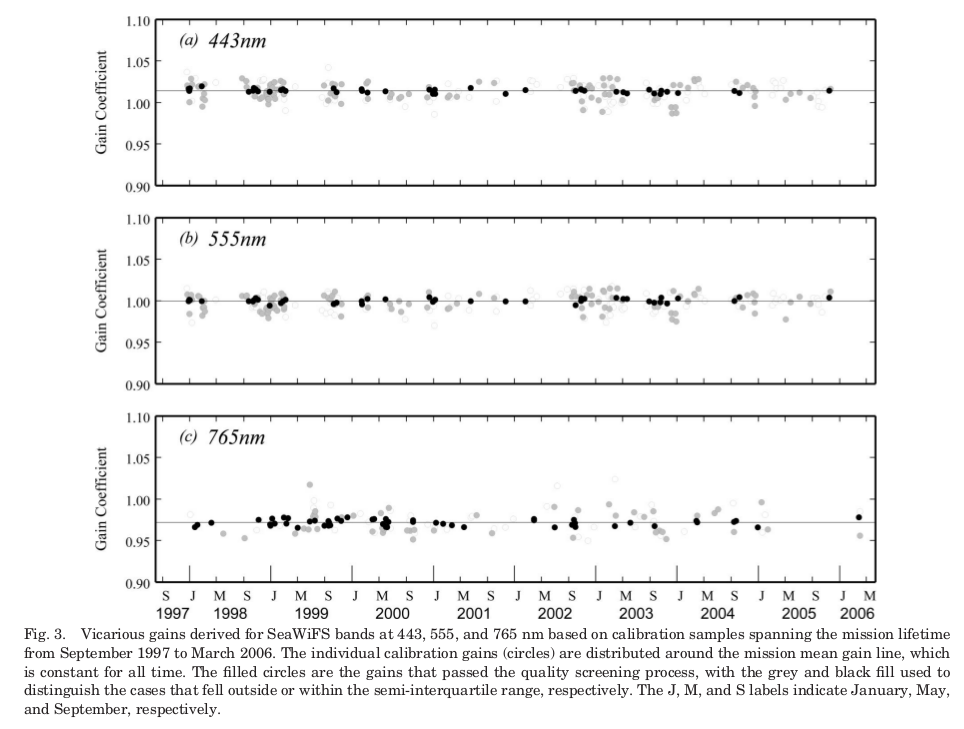 And, your instrument response is changing with time …
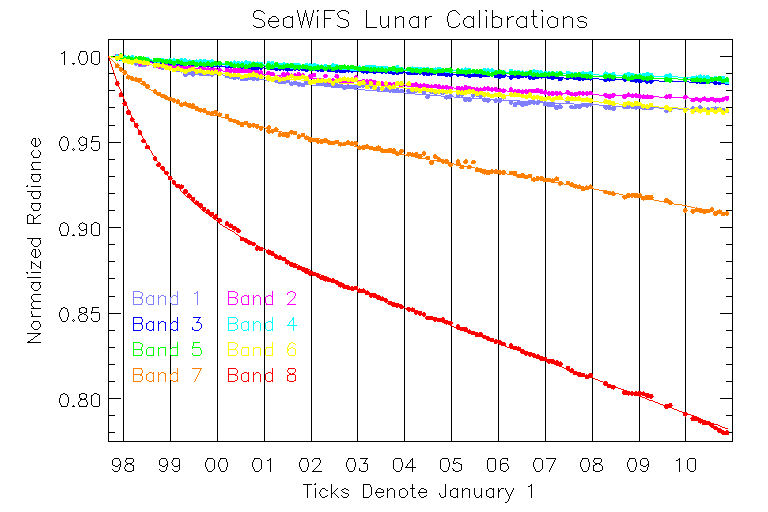 And, your data products can always be improved …
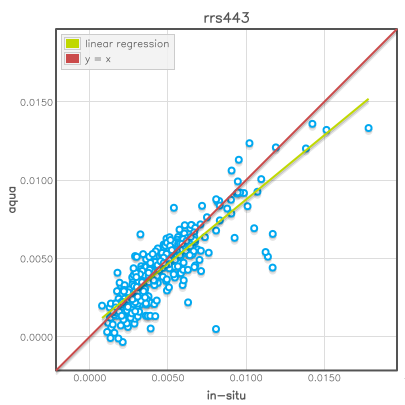 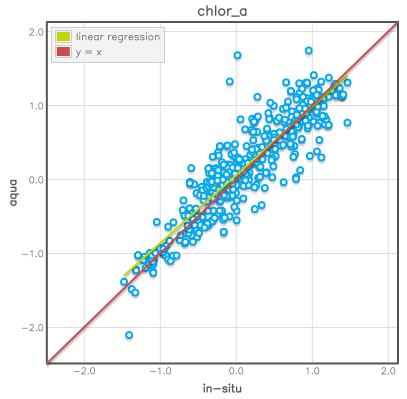 As can your algorithms.
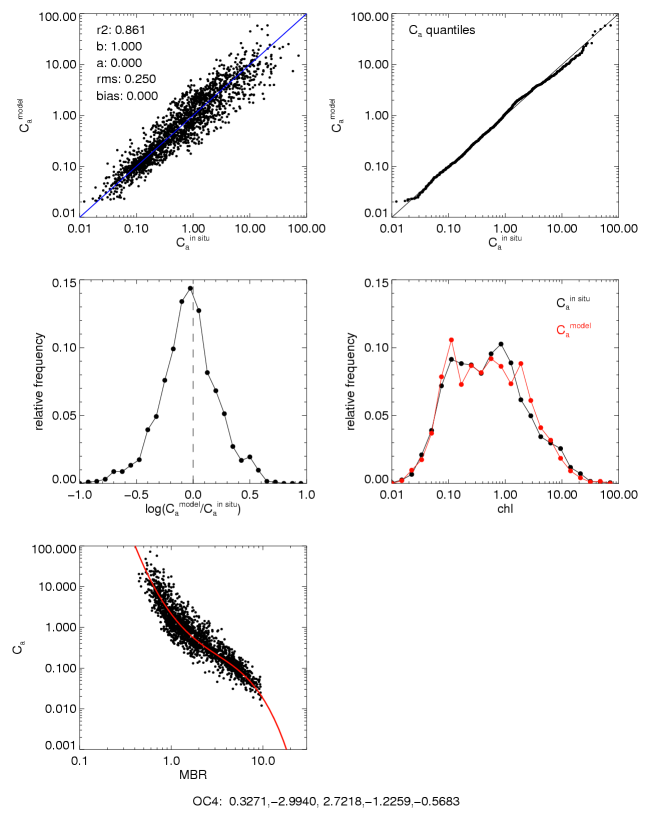 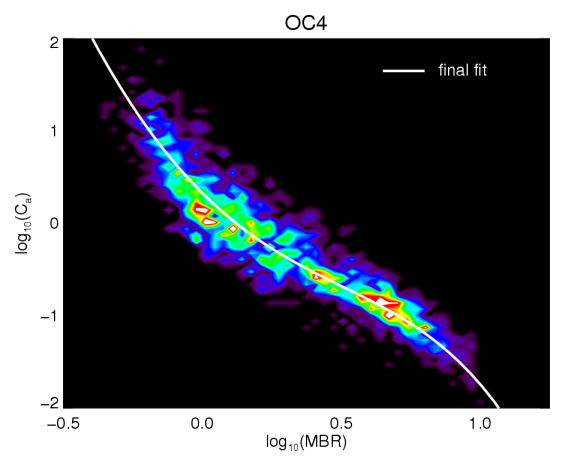 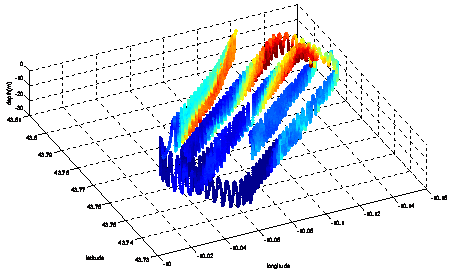 depth
latitude
longitude
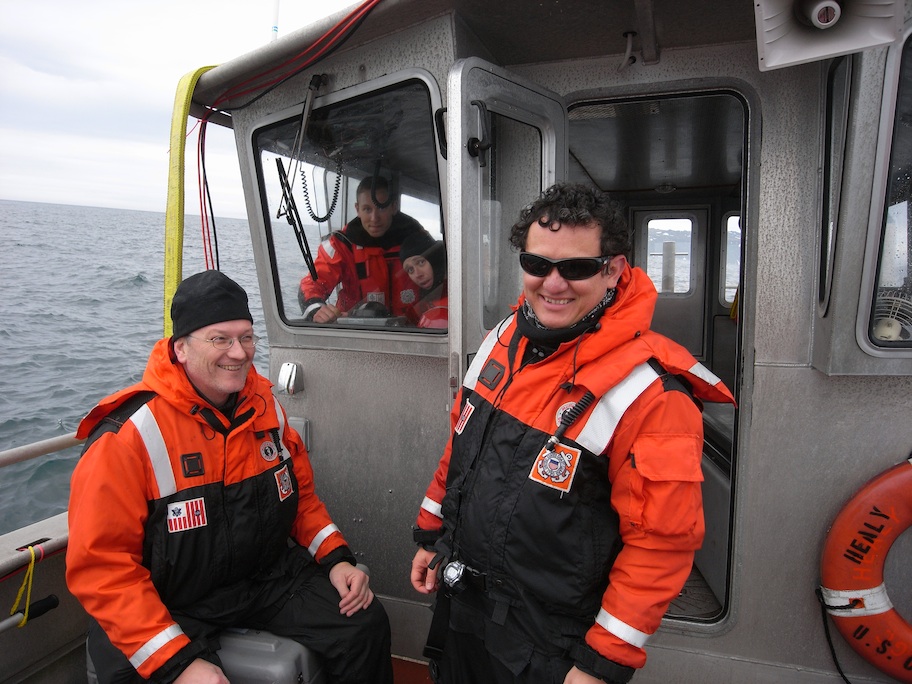 Field work support many of these post-launch activities.
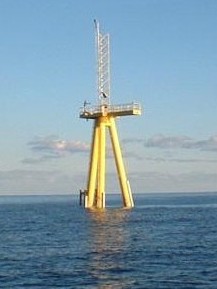 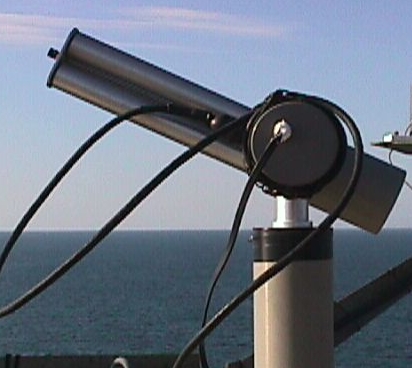 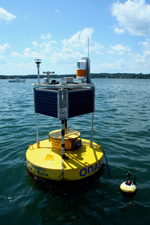 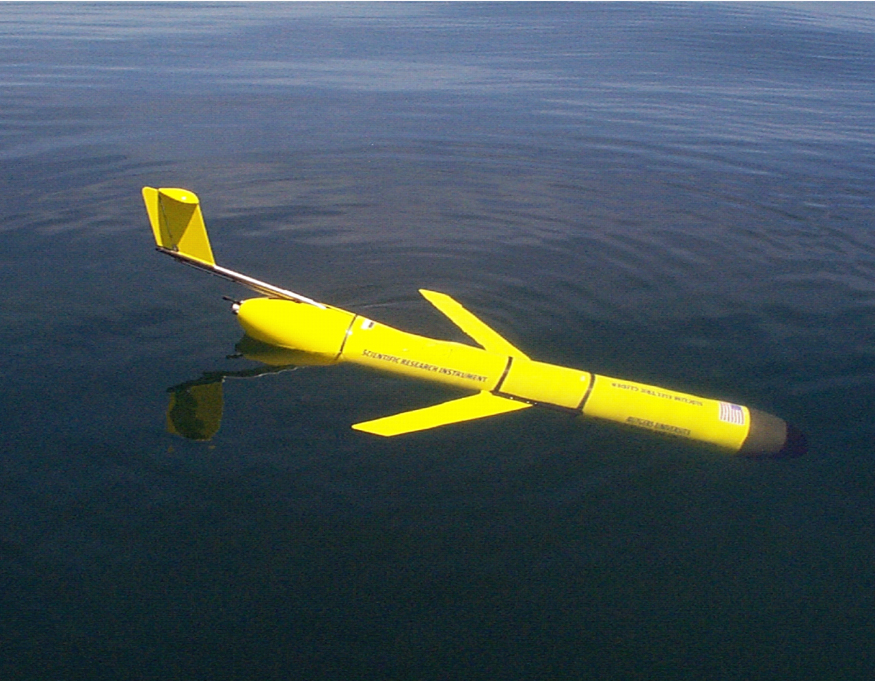 Ultimately, with the proper investment of time, energy, money, collaborative efforts & other resources, you can achieve this … which is pretty cool.